와인 전문 기업 ㈜에프엘코리아                            브랜드 문의 02)449-3151
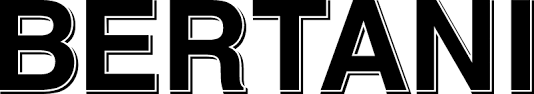 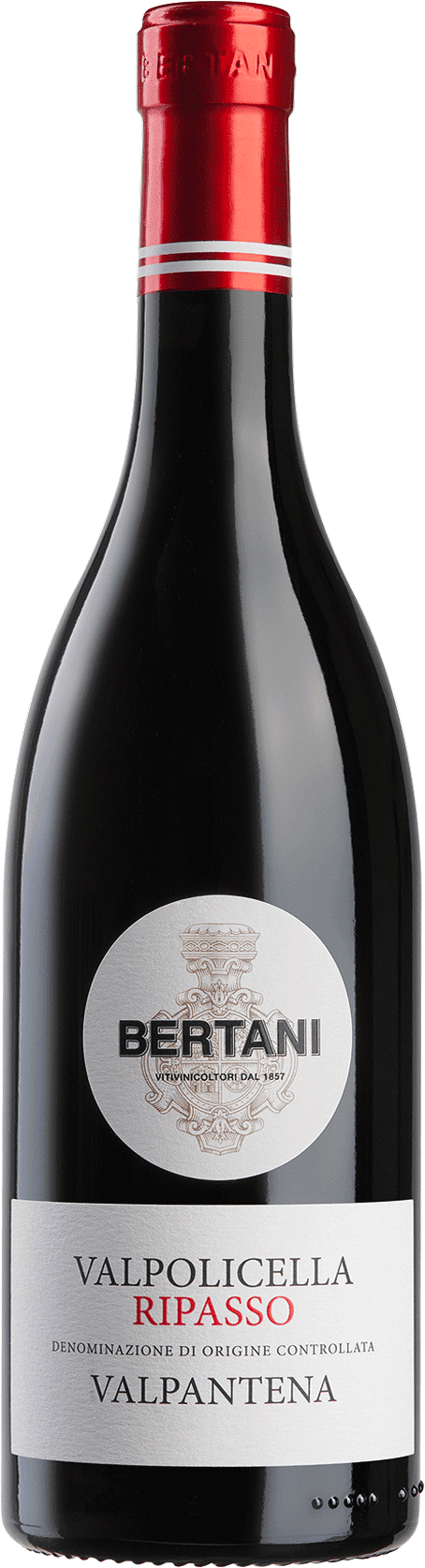 BRAND STORY / 브랜드 스토리
1857년 베로나 북부 퀸토 디 발판테나 지역에 베르타니 형제가 설립하여 유럽의 새로운 
양조 기술 접목 및 발전을 거듭하여 현재 와인 생산의 선도적인 역할을 담당하고 있습니다.
포도 산지에 대한 이해를 바탕으로 기술 혁신을 통한 성공을 거두었고, 
현재의 아마로네 전신이라 할 수 있는 완전히 발효 후 드라이한 스타일로 만든 세꼬 베르타니
출시와  많은 수상을 통해 20세기 초 사보이 왕국시절 왕실로부터 “Royal Warranty”를 획득하여
와인병에 넣을 수 있는 인증 와이너리 입니다.
PRODUCT INTRODUCTION / 제품 소개
베르타니 발폴리첼라 리파소 2019
(Bertani Valpolicella Ripasso )
생산지역 및 등급: VENETO DOC 
포도품종: 코르비나 85%, 멜롯 10% 론디넬라 5%  9개월 숙성 후 출하
선명한 레드 컬러
농 익은 초콜릿, 체리의 복합적인 과실 아로마의 풍부한 향
리파소 공법(아마로네 잔여에 발폴리첼라 와인을 더해 2차 발효을 거치는 방식)으로 생산한
섬세한 스타일의 와인
SELLING POINT / 주요 판매 포인트 및 한 줄 평
아마로네 선구자 베르타니가 선보이는 명품 클래식 와인
AWARDS / 수상 내역
James Suckling 90, Decanter 90 (2016 빈티지)
Wine Spectator 91 (2017 빈티지)
이탈리아 3대 명주                              아마로네의 선구자